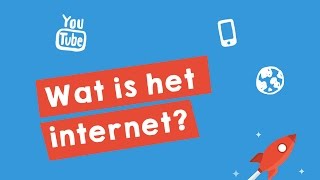 IT-technicus
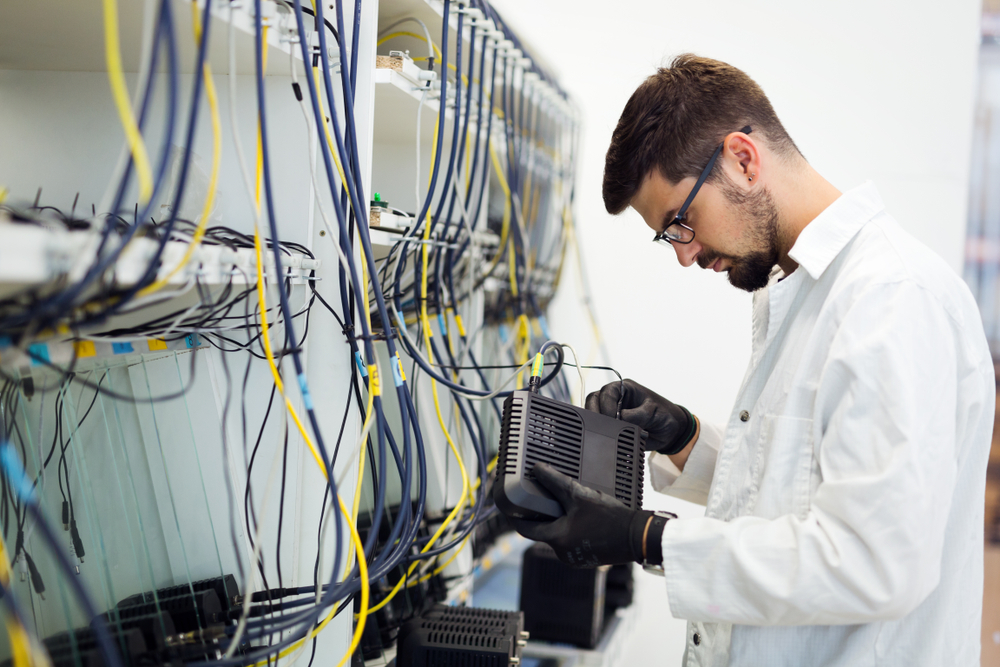 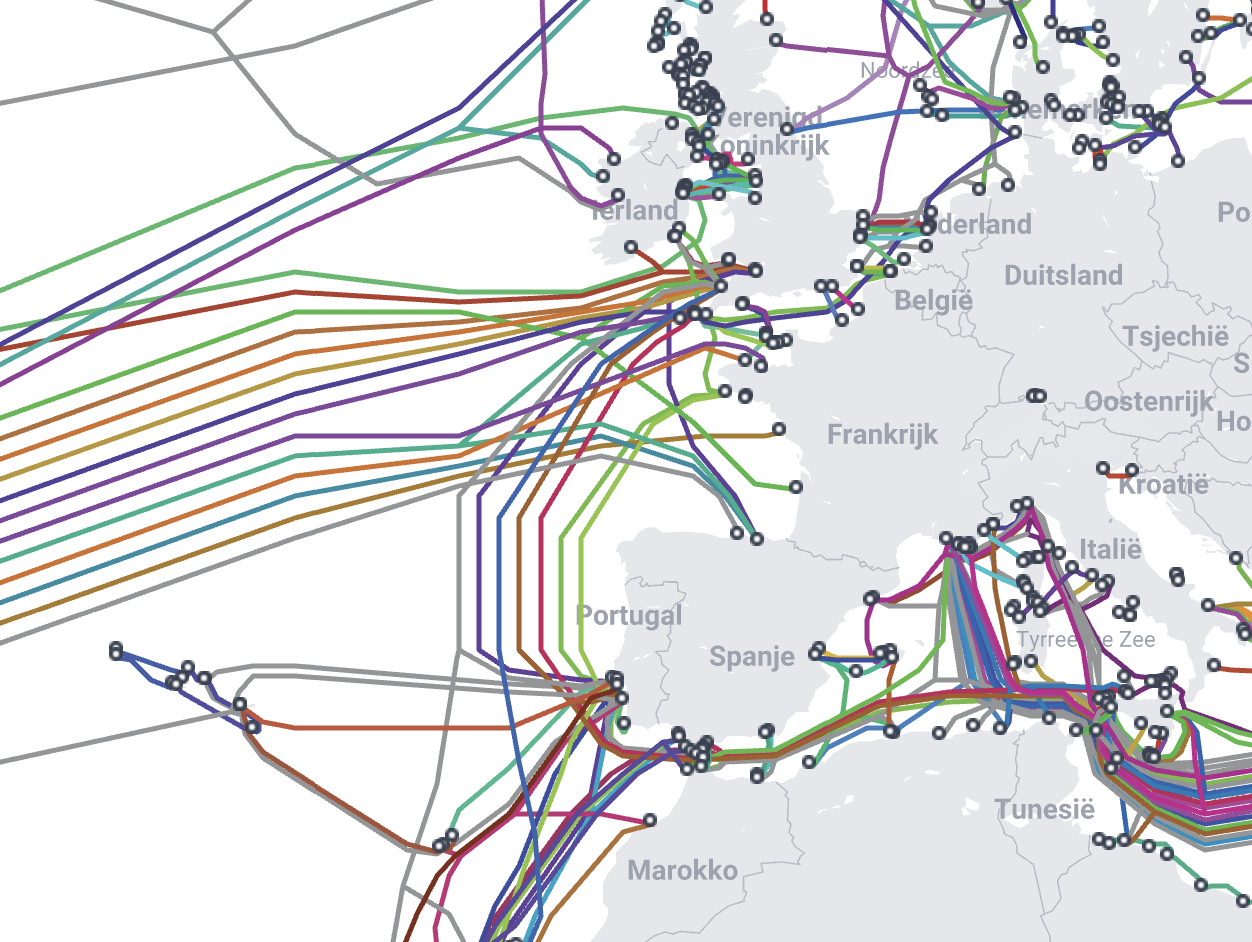 Een kaart
met kabels!
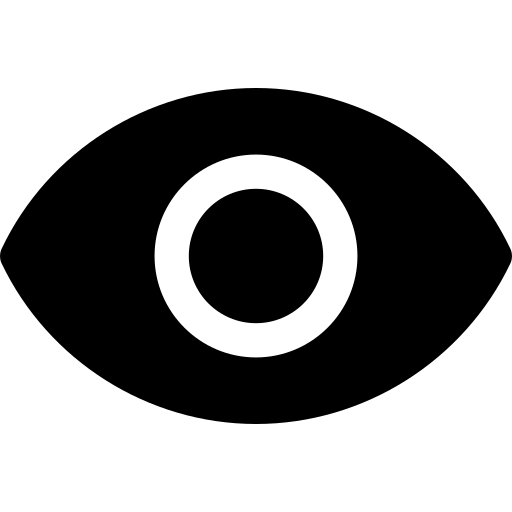 Bekijk hier
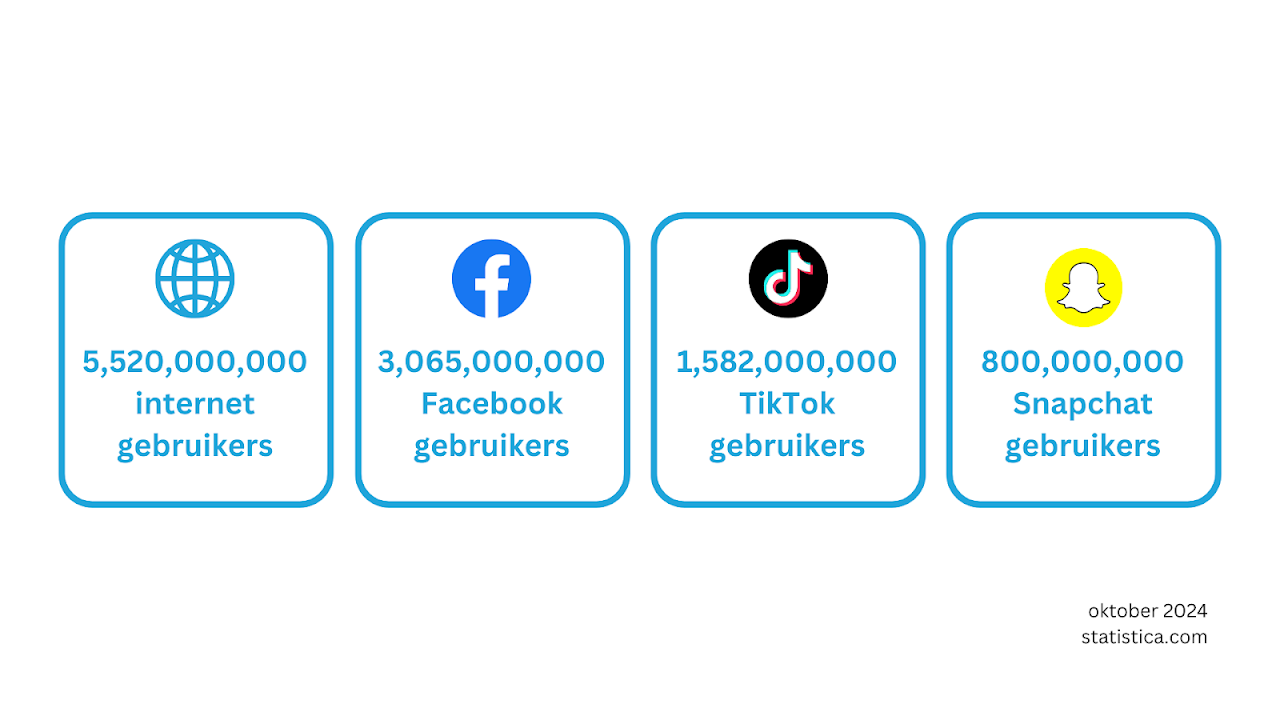 Draadloos internetten
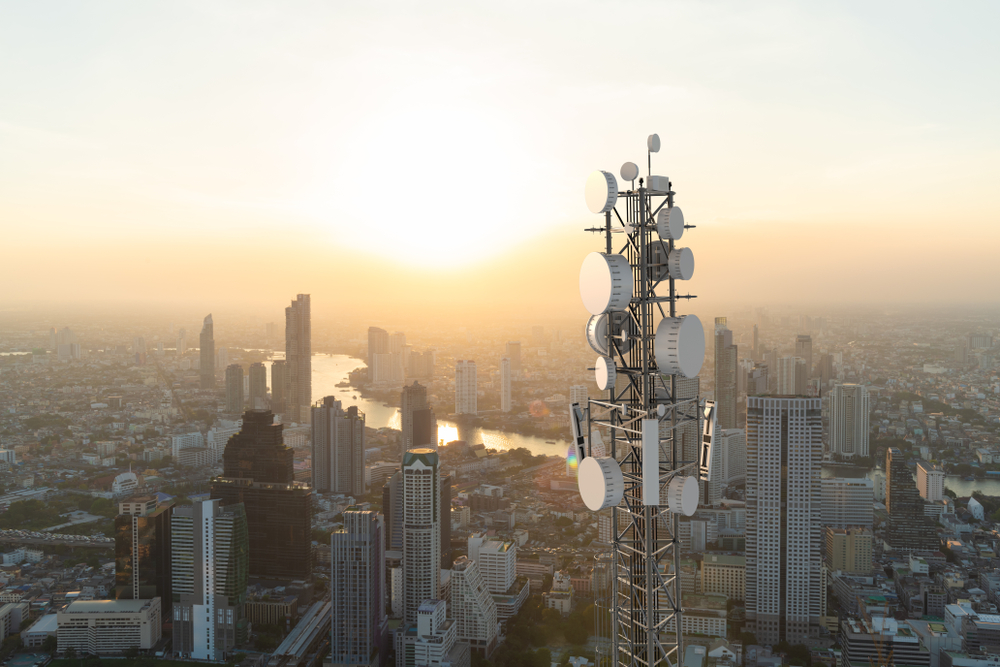 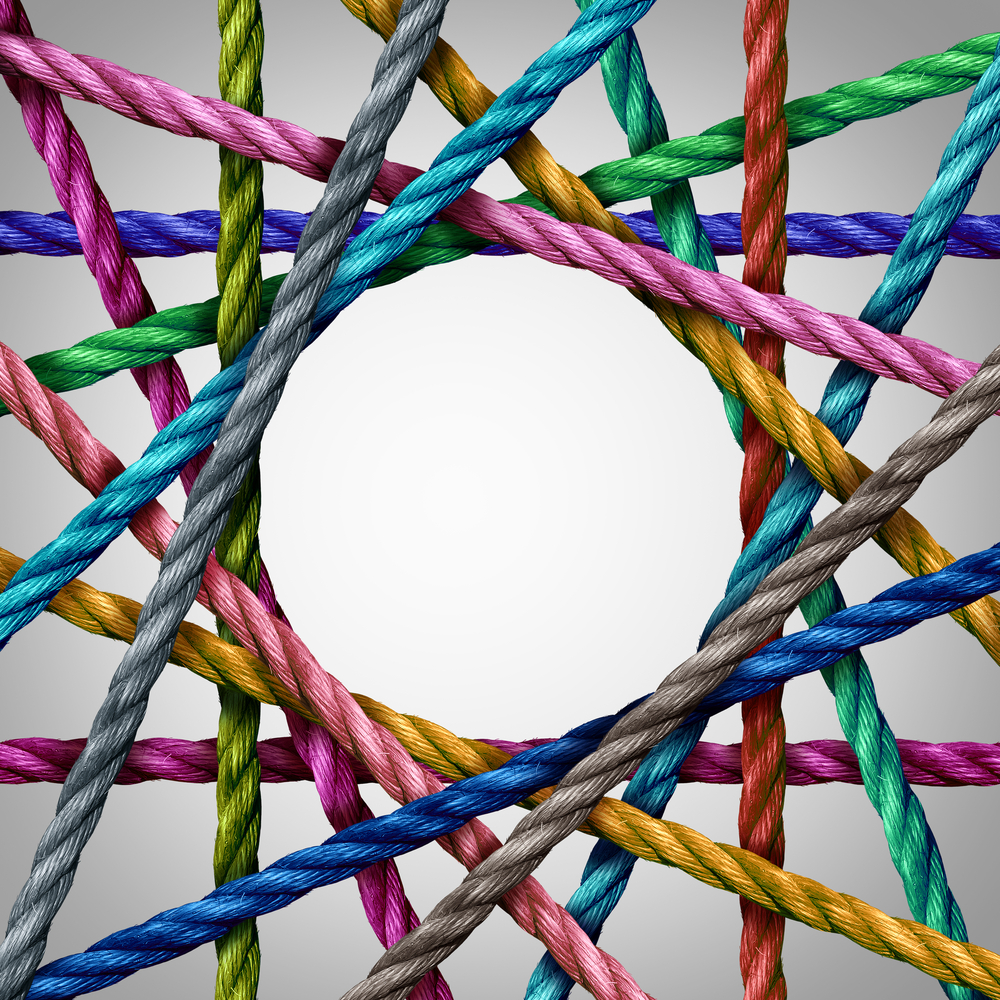 Server, router, smartphone, datacenter, internetprovider, 4G-zendmast